Lecture 12: Arrays and Strings
Topics:
Make Files
Character Strings
Basic Arrays
Multidimensional Arrays
Pointers – Part I
Arrays of Pointers
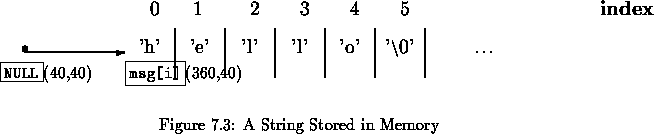 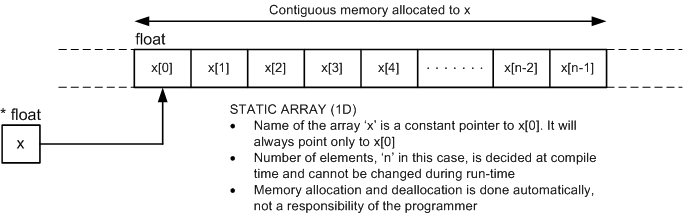 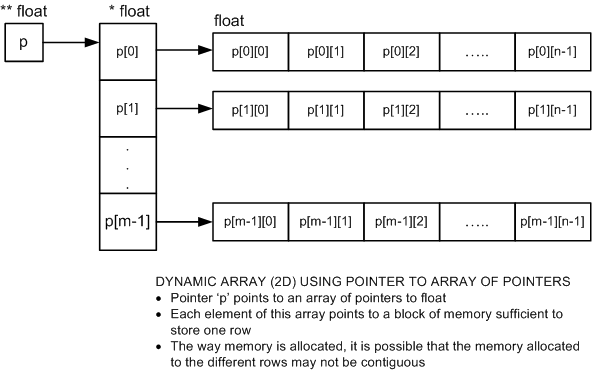 Resources:
ST: String and Character Array
BU: C Strings (Arrays vs. Pointers)
TP: Multidimensional Arrays